TÜRK DÜNYASINDA ROMAN
20.yüzyılın başından itibaren “Türk Dünyası” kavramı kullanılmaya başlanmıştır ve bu kavram Türklerin yaşadığı coğrafyaları kastetmektedir. 

Türk Dünyası Edebiyatı denildiğinde de bu coğrafyada yaşayan Türk halkının oluşturmuş olduğu edebiyatı kastetmekteyiz.

Türk dünyası edebiyatı denildiğinde akla gelen Kırgız, Özbek, Azeri, Türkmen, Tatar Türklerinin oluşturmuş oldukları edebiyat gelmektedir. 

Buralardaki çağdaş edebiyat ile Türkiye’deki edebiyat arasında sıkı bir ilişki vardır diyebiliriz.
TÜRK DÜNYASINDA ROMAN
Dil ve anlatım yönüyle oldukça gelişmiş olan bu edebiyat dünyasında başta roman olmak üzere hikaye, şiir, tiyatro gibi birçok türde eser verilmiştir.

Kırgız edebiyatının en önemli yazarlarından olan Cengiz Aytmatov ile Kırım Tatarlarından Cengiz Dağcı’nın ünü Türk dünyasını aşıp tüm dünyaya yayılmıştır.

Cengiz Dağcı romanları aracılığıyla Kırım Türklerinin yaşadıkları sıkıntıları, zulmü ve köy insanının yaşadığı zorlukları dile getirmiştir. “Onlar da İnsandı, O Topraklar Bizimdi, Yurdunu Kaybeden Adam” gibi önemli eserlere imza atmıştır.
TÜRK DÜNYASINDA ROMAN
Kırgız edebiyatının en büyük ismi olan Cengiz Aytmatov; hikâye, roman ve tiyatro türlerinde başarılı eserler vermiştir. Eserlerinde Kırgız efsane ve destanlarından yararlanan Aytmatov; aşk, doğa, savaş yılları ve vatan sevgisi temalarında eserler yazmıştır.

Türk dünyasında yazılı edebiyat kadar sözlü edebiyatın da gelişmiş olduğunu ve önemli bir yerinin olduğunu söyleyebiliriz.

Sovyetler Birliğinin yıkılmasından sonra bağımsızlıklarını kazanan Türk devletleriyle daha yakından ilişkilerin kurulmasıyla birlikte bu edebiyatları daha da yakından tanıma fırsatı bulunmuştur.
TÜRK DÜNYASINDA ROMAN
Türk Dünyası Edebiyatı Roman Yazarları

Azerbaycan Edebiyatı:Neriman Nerimanovİsa HüseynovSabir EhmedovSeyid Hüseyin

Tatar Edebiyatı:Musa AkyiğitMuhammed Zahir Bigi
Kırım Edebiyatı:Cengiz Dağcıİsmail Gaspıralı

Kırgız Edebiyatı:Cengiz AytmatovAli Tokombaev
Daha fazla bilgi için aşağıdaki videomuzu seyredebilirsiniz.
Teşekkür Ederiz…
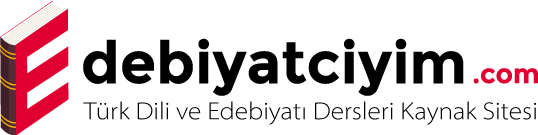 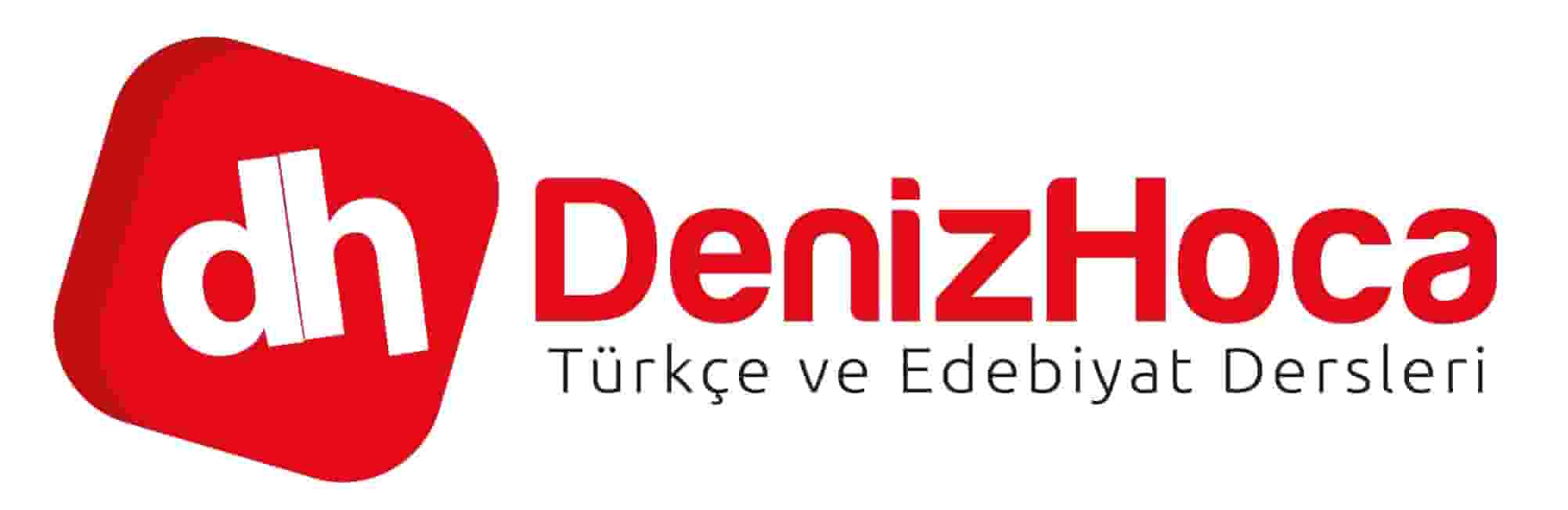